VTX leak issue
Hubert van Hecke
The full archive of the investigation can be found at
http://www.phenix.bnl.gov/WWW/fvtx/Mechanics/Cooling/vtx/vtx_leaks.html
Hubert van Hecke - VTX leak issue
1
The device
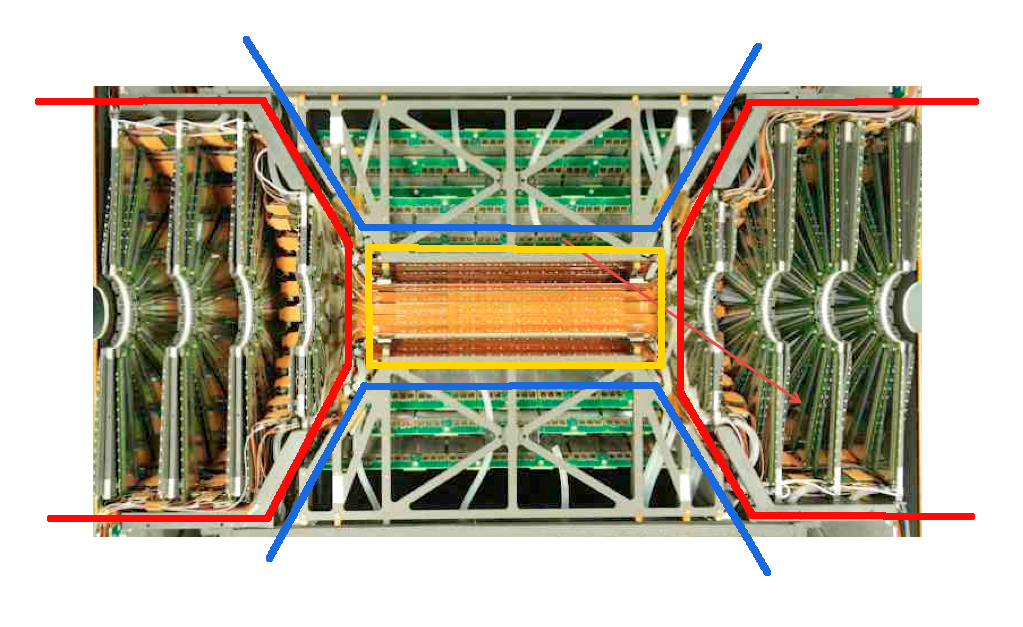 VTX Stripixels
FVTX
FVTX
VTX pixels
VTX Stripixels
FVTX:  2x4 layers of silicon strips
VTX pixels: 2 barrels of silicon pixels (barrels 1 and 2)
VTX stripixels: 2 barrels of silicon stripixels (barrels 3 and 4)
Hubert van Hecke - VTX leak issue
2
The problem
At the start of operations (Dec 17), massive leaks were observed (~2 gals/day), only in layer 4 (outermost) of the stripixels
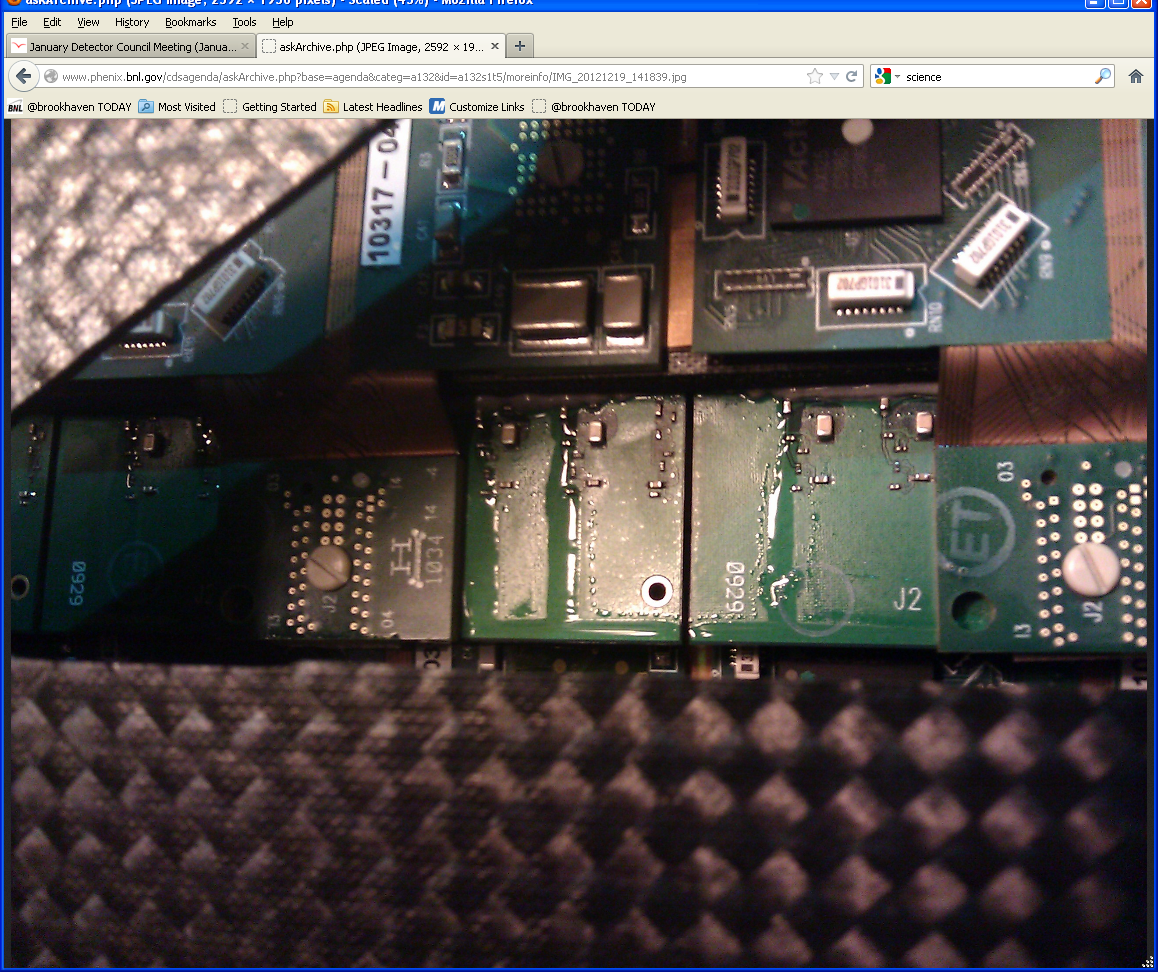 Pressure tests were done to establish that the leaks were not coming from the pixels, or from the VTX pixel barrels 1 or 2, or from the FVTX.
Hubert van Hecke - VTX leak issue
3
Cooling stave
There are xx staves that make up stripixel barrel 4. Silicon stripixel assemblies are mounted onto these cooling staves (not shown).
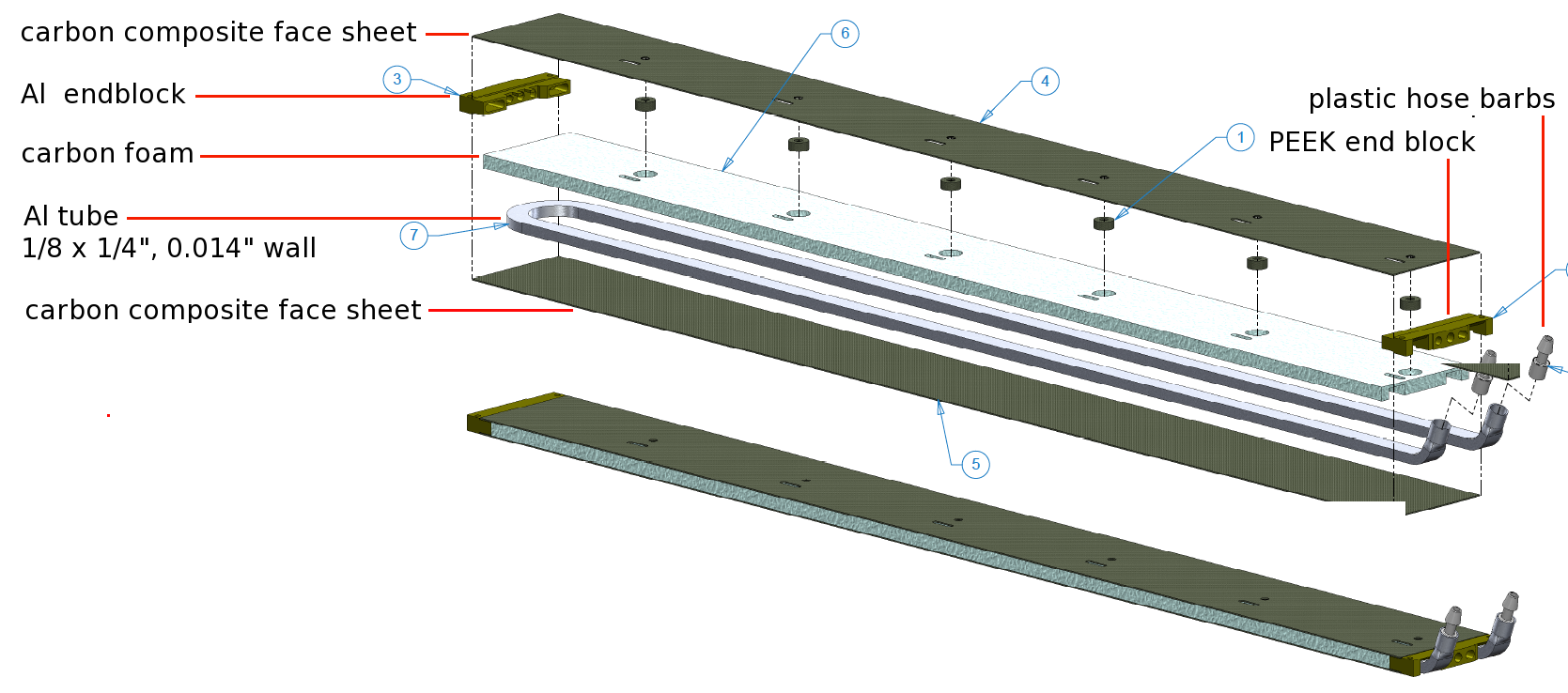 Materials:
Tube: 3003–H14 Aluminum
 Carbon foam: Allcomp P9 100ppi (“not graphetized at high temperature, but only densified up to .1 g/cc. ”)
Epoxy: Hysol EA 9396, with boron nitride added for thermal conductivity. Applied only to the top and bottom face sheets.
PEEK is a radhard plastic
Hubert van Hecke - VTX leak issue
4
Cooling liquid
Novec 7200, made by 3M
This is a non-conductive, non-corrosive liquid
Density 1.5, shear viscosity ½ of water.
Environmentally benign
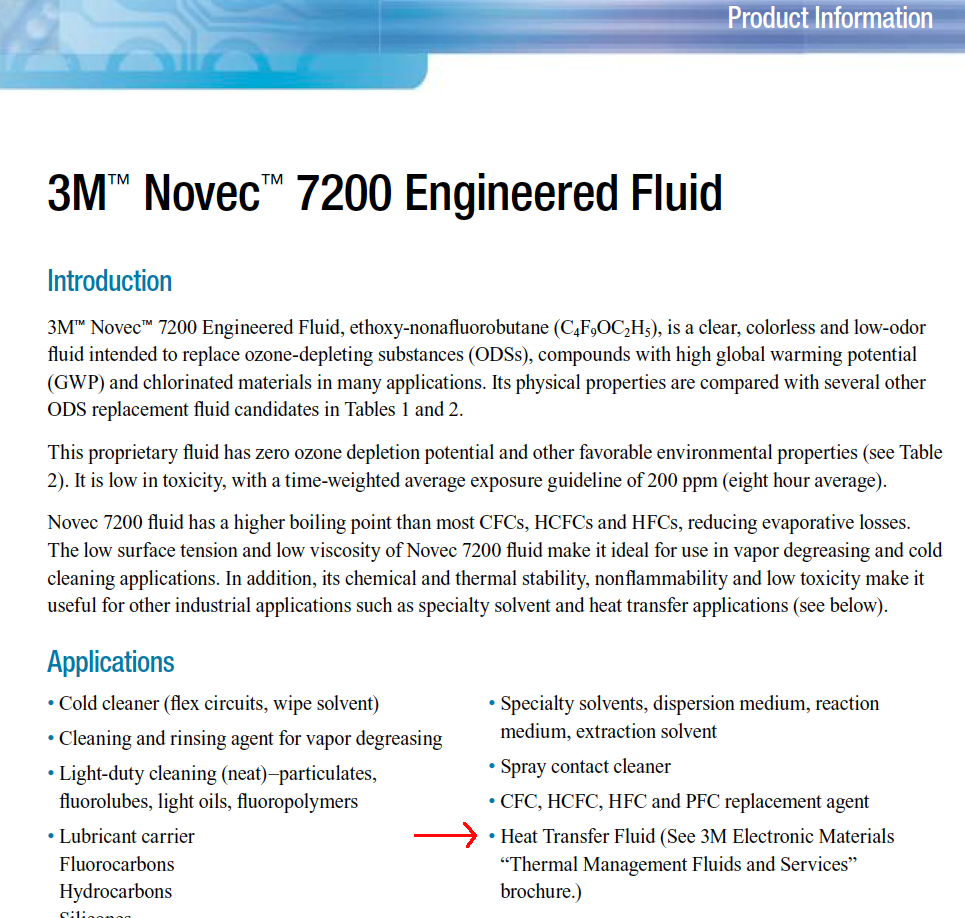 Hubert van Hecke - VTX leak issue
5
Observations
No large leaks were observed in the first 2 years of operation
Evidence of small leaks was seen in the form of deposits, most near the hose barbs, but some were seen along some stave edges.
Leaks appear to be in the middle of the staves, not the ends
The staves were manufactured in the LBNL composite shop which also made staves of a very similar design for ATLAS.
When the leaks were noticed, a crackling sound (~Rice Krispies) was heard
The exterior of the detector (fiberglass, plastic) was electrically charged
Discharges had been seen in the past from non-grounded cooling circuit components. Friction and a non-conductive fluid transports charge.
Small modifications had been made to the plumbing
Lowered the back pressure by 1-2 psi
The cooling channels of the VTX pixels are different (bonded carbon composite sheets)
The cooling channels of the FVTX consist of carbon composite sheets top and bottom, and PEEK sidewalls.
Hubert van Hecke - VTX leak issue
6
Hypotheses (1)
Pressure spike
But pressures and temperatures were all normal. Tubes were tested to 125 psi before assembly, and none had failed. Operating pressure is 24 psi max. There is a 38 psi relief valve. Recorded temperatures of the coolant were normal
Abrasion due to foreign material in the coolant
Analysis of samples showed no foreign content
Contamination of the coolant, difference in coolant from last year
Analysis (IR spectra) of samples taken from around the cooling system showed all were pure Novec
Static discharge damage
But to form a large enough spark, there needs to be a big enough gap. The carbon foam that surrounds the Al tubes is a decent conductor, and they are touching. Resistance measurements show ~few Ohms.
Cavitation
Cavitation can do a lot of damage. Novec has a high vapor pressure. A crackling sound was heard. This sound was not heard last year.
However, the flow speed is low (1/2m/s), and the dimensionless number that indicates cavitation probability shows we are far from the cavitation regime.
Cavitation damage should be on the inside, near bends, not in the middle of the staves
Hubert van Hecke - VTX leak issue
7
Hypotheses (2)
Corrosion – internal
Water diffused into the Novec
Wates solubility in Novec is low (few ppm?), and falls with temperature. Thus water is forced out of solution in the coldest part of the loop (the chiller)
No water was seen in the analyzed samples
Corrosion – external: Carbon + Aluminum + water 
Where is the water from?
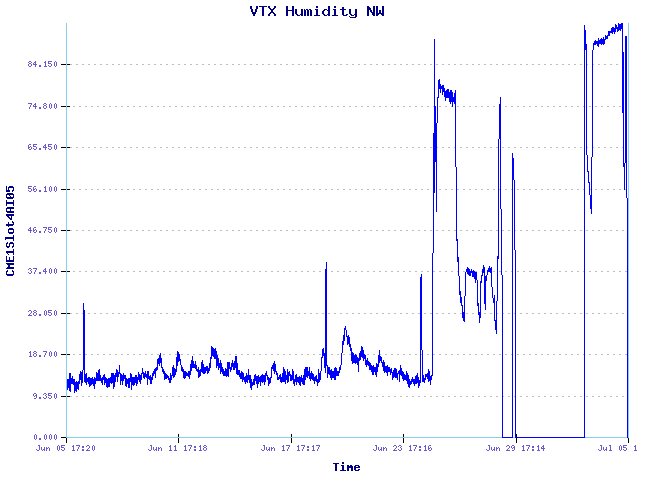 84%
Our logs show that at the end of run 12, after electronics tests were done, the cooling was left running, with the detector in a state that did not provide a good seal to outside air.
For a few days, the humidity inside the detector reached 100%
Hubert van Hecke - VTX leak issue
8
Non-destructive tests – 1: X-rays
X-ray of a tube. This was to establish whether or now we would be able to see a small hole
A spare tube was prepared with a small hole punctured in it
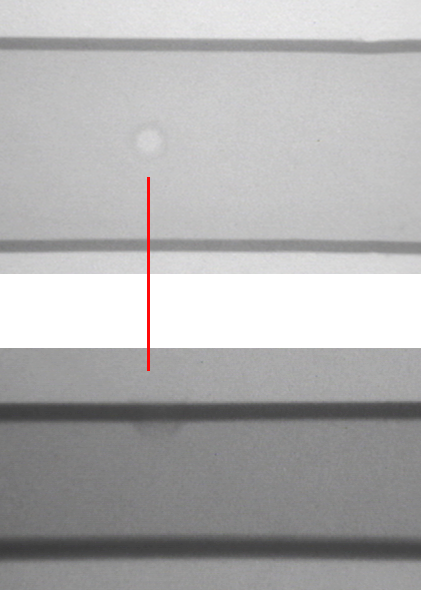 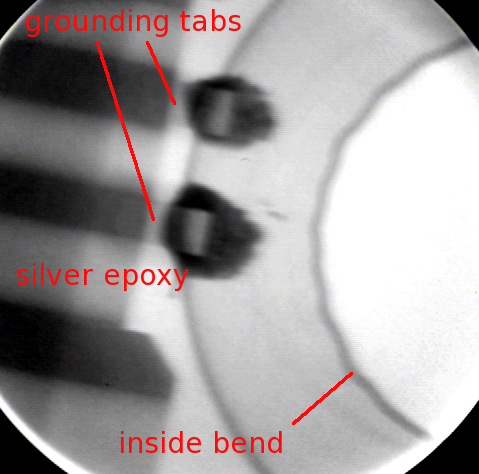 Top view
Side view
A small hole would be undetectable with this technique
Hubert van Hecke - VTX leak issue
9
2: Thermal imaging
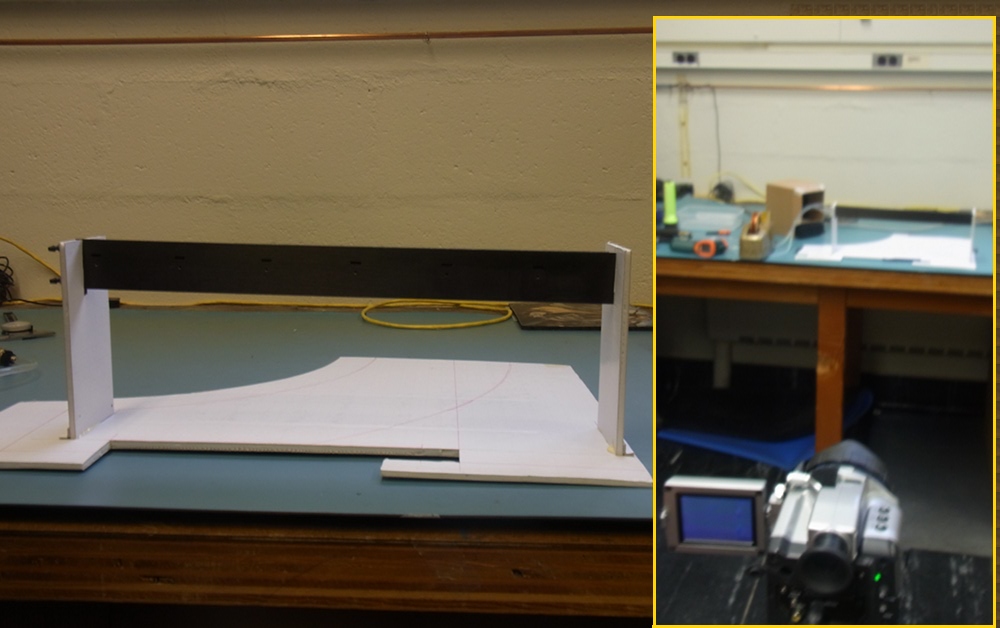 We set up one of the known leaking staves, and hooked it up to a cooling system
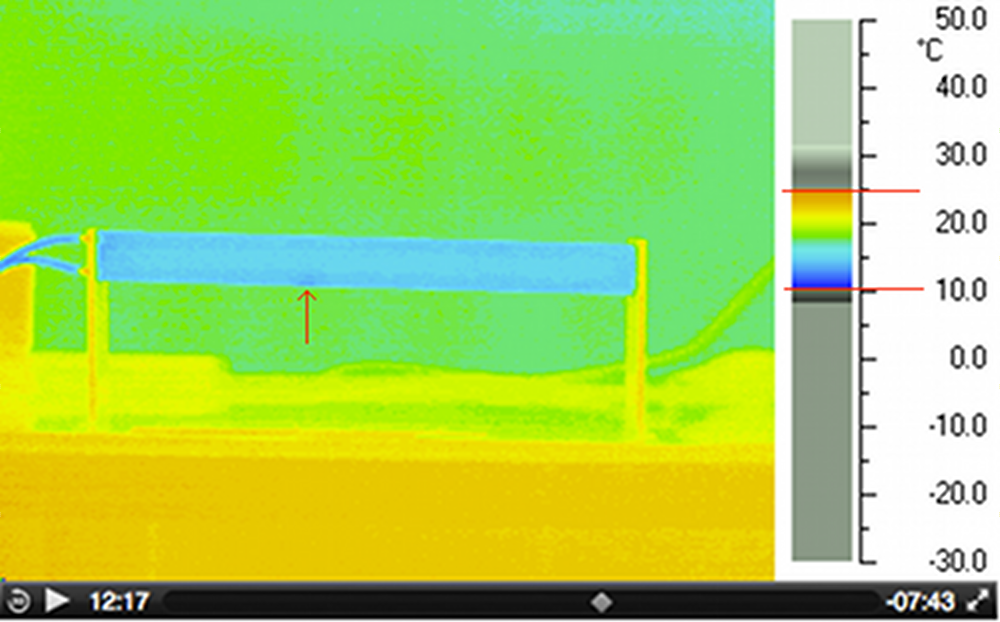 We cycled the coolant, and observed a cold spot during the warm-up phase, as leaked coolant evaporated. This allowed us to pinpoint the leak location
Hubert van Hecke - VTX leak issue
10
3: Borescope imaging
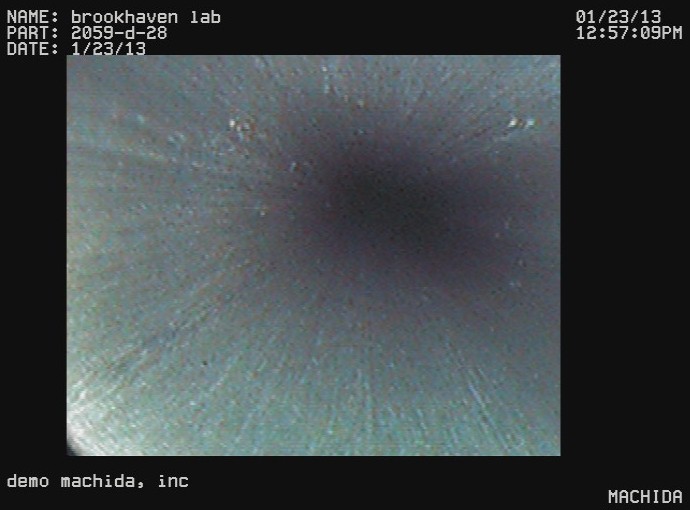 Machida has a flexible borescope with a 2mm-high camera, 1024x640 px. This is just small enough to slide into the tube.
An unvisited section is pristine
The camera itself scratches the soft Aluminum
In a few places, we saw unusual features.
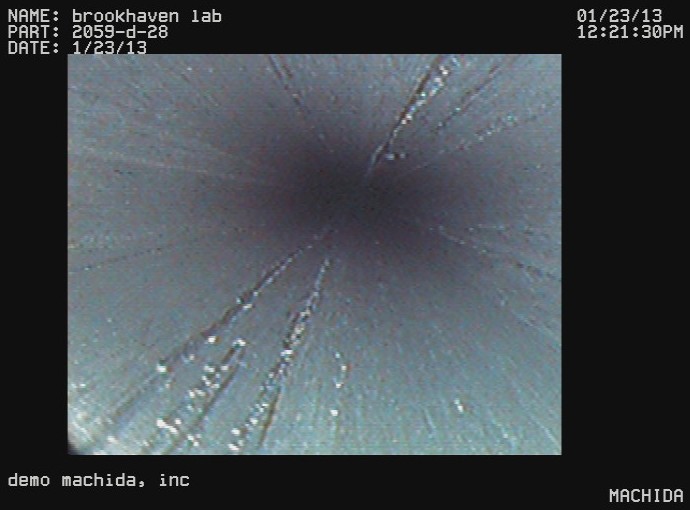 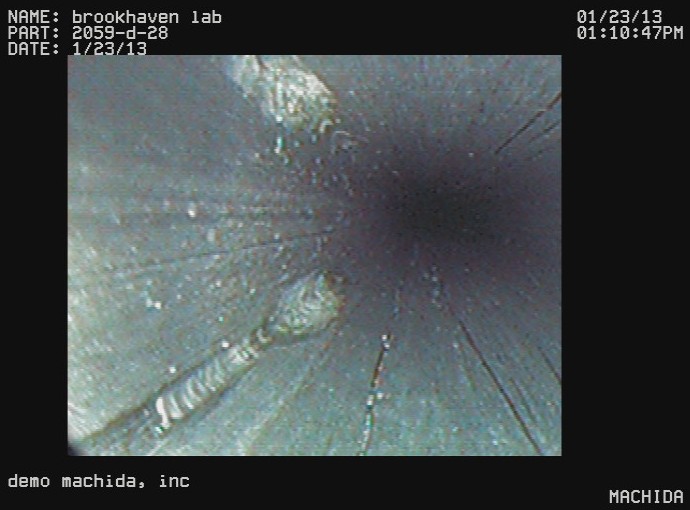 Hubert van Hecke - VTX leak issue
11
Observation of the leak
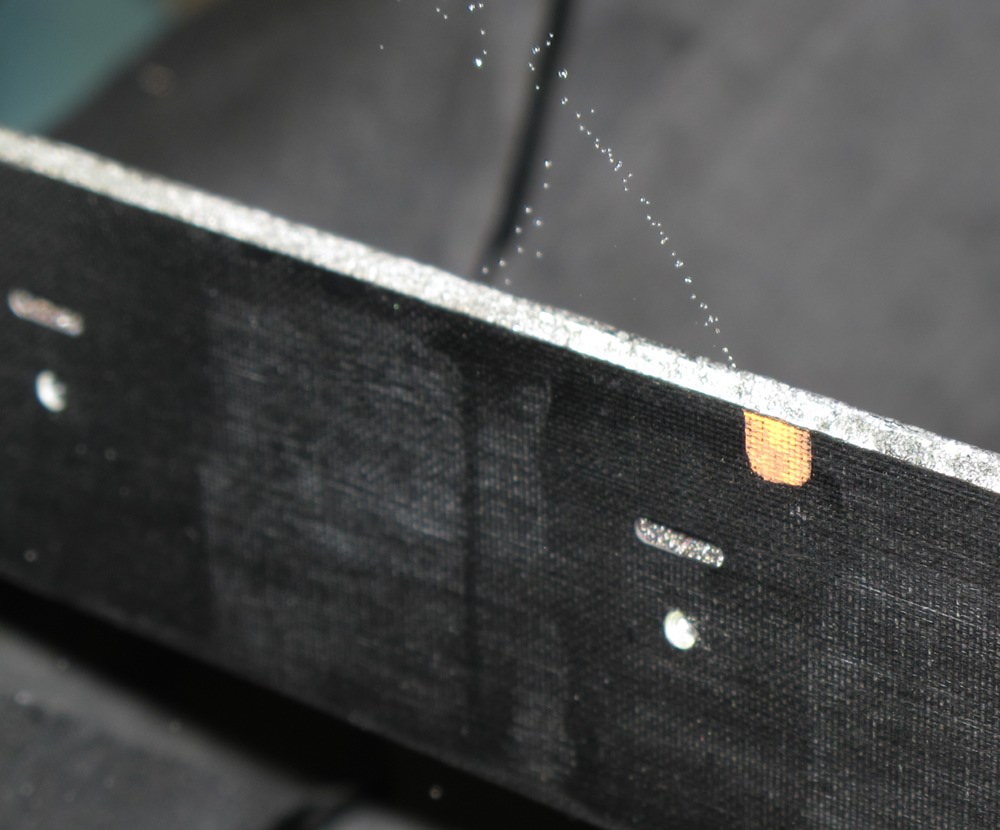 With the leak location identified, we removed the outside carbon foam, and saw the leak. 
Small craters could be seen
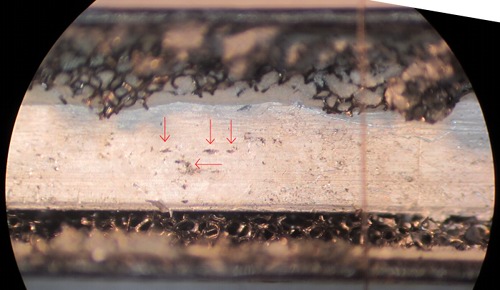 Hubert van Hecke - VTX leak issue
12
Closeup
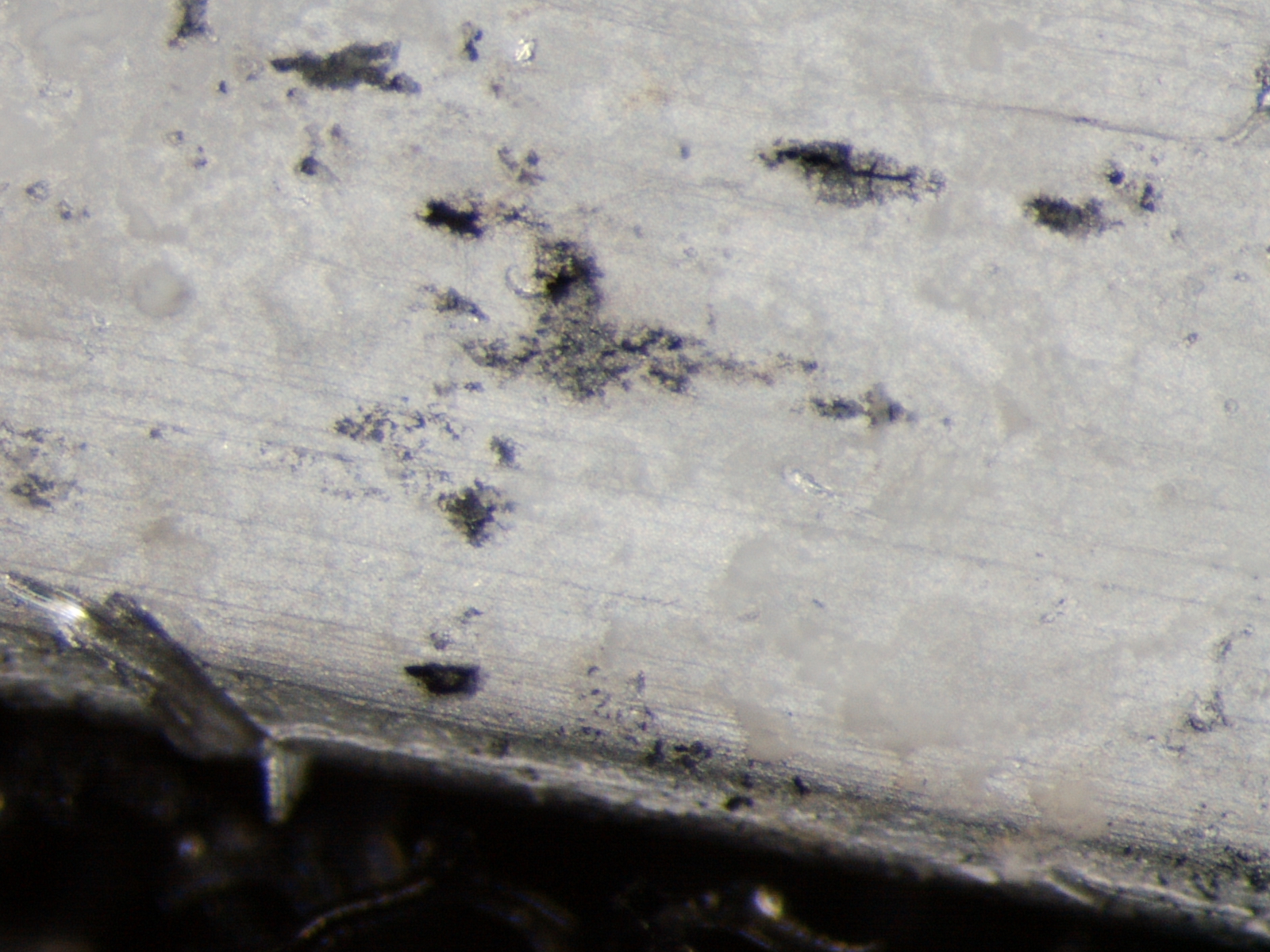 Text
Hubert van Hecke - VTX leak issue
13
Cutting the tube open
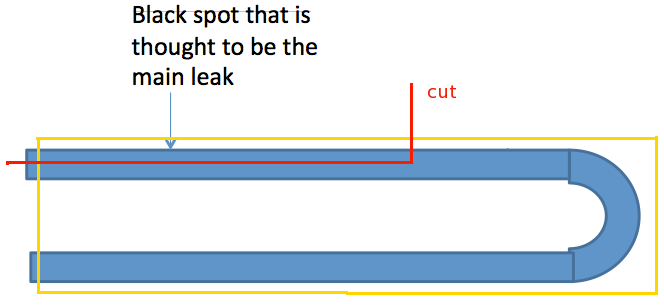 A jig allows a scan of the cut section in 1 cm steps, and registration of front/back/top images
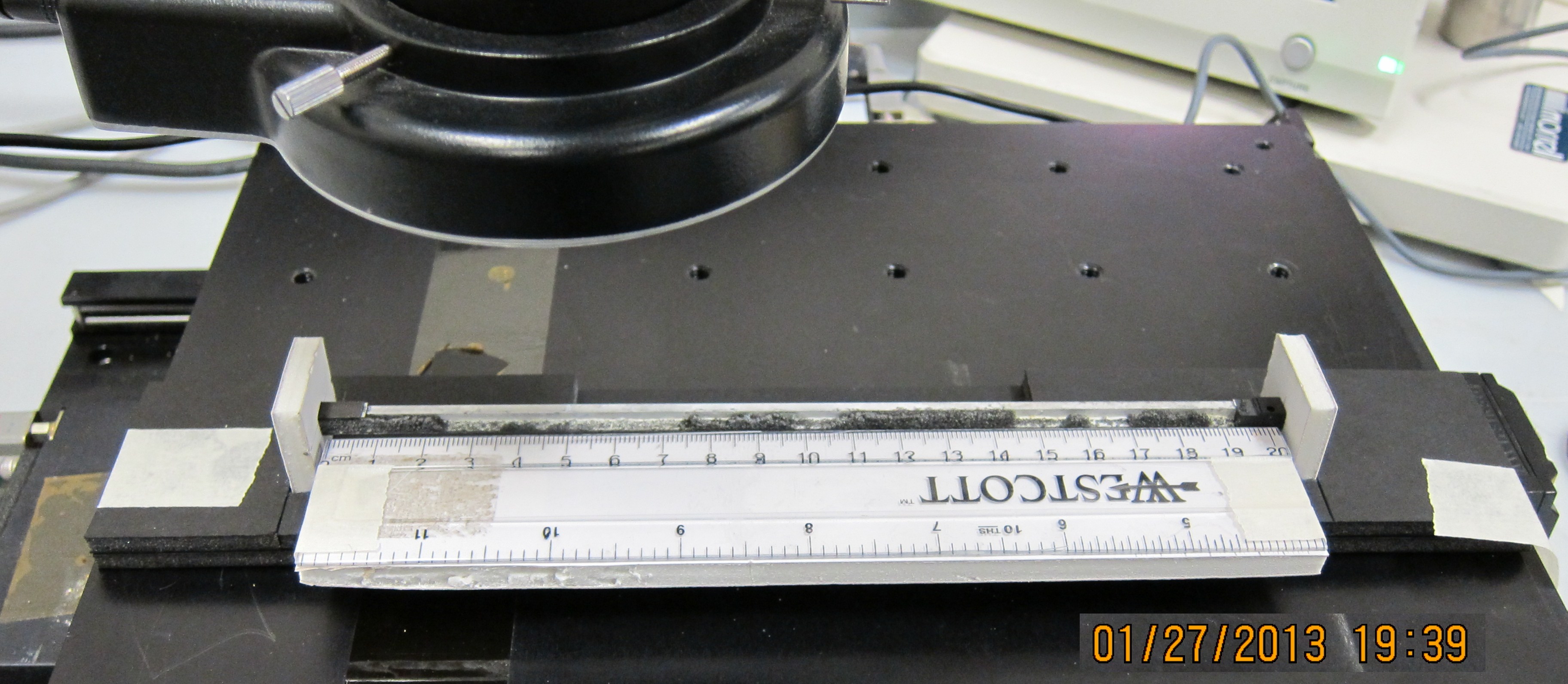 Text
Hubert van Hecke - VTX leak issue
14
Inside/outside/top views
inside
outside
top
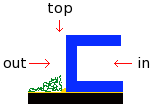 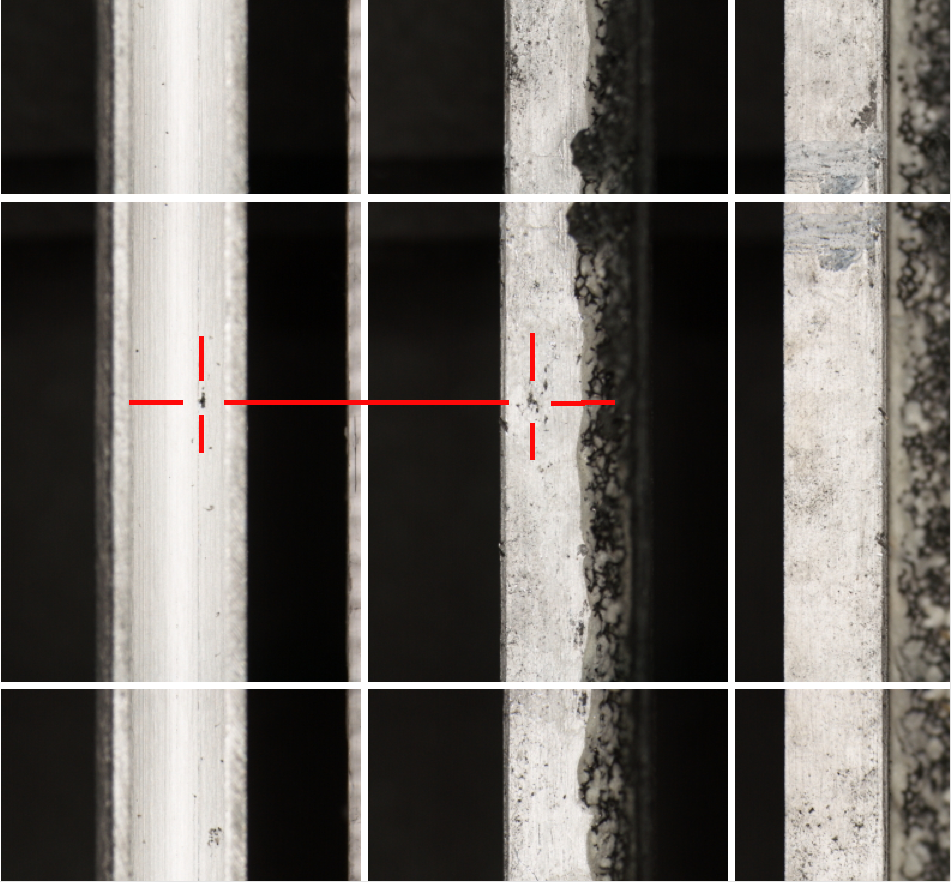 Text
The inside of the tube is very clean, the outside shows signs of corrosion
The leak can be found on the inside of the tube
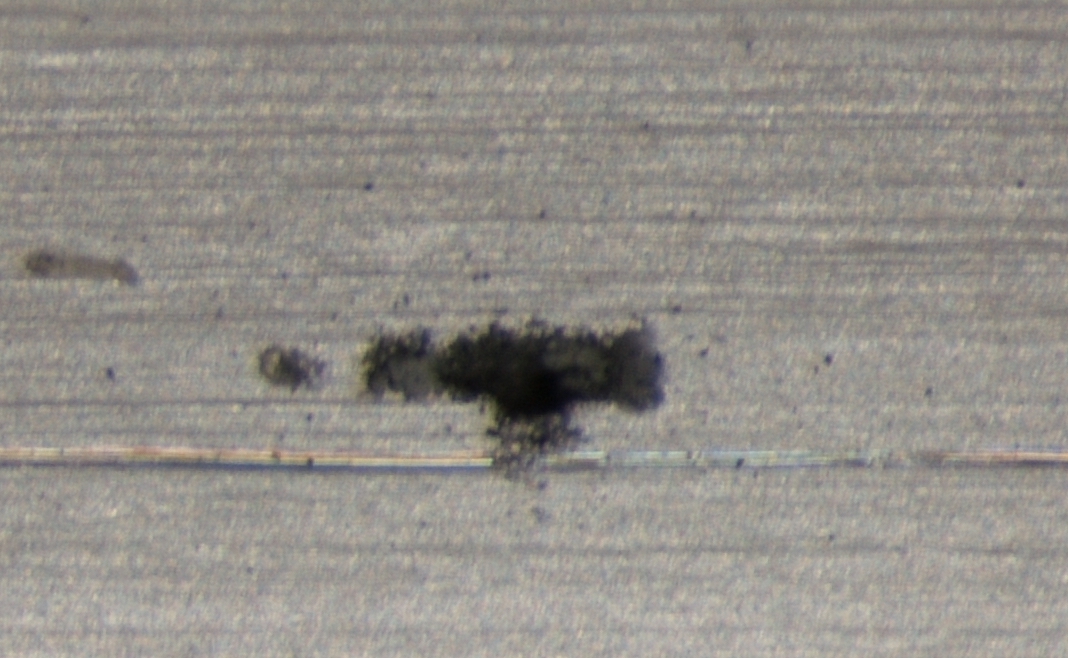 Hubert van Hecke - VTX leak issue
15
Inside/outside features
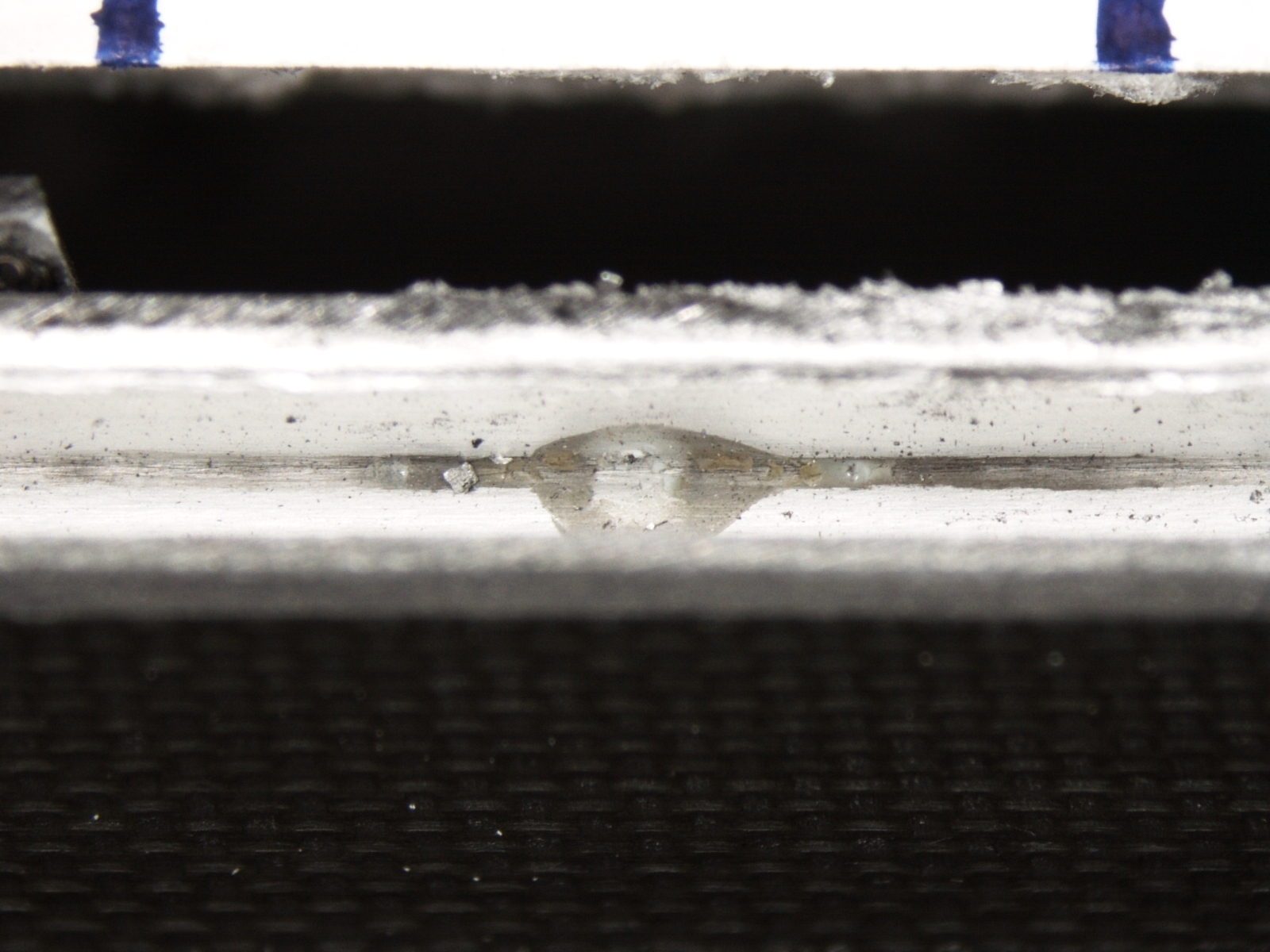 Feature seen on the inside corresponds to a location where carbon foam remained attached to the outside
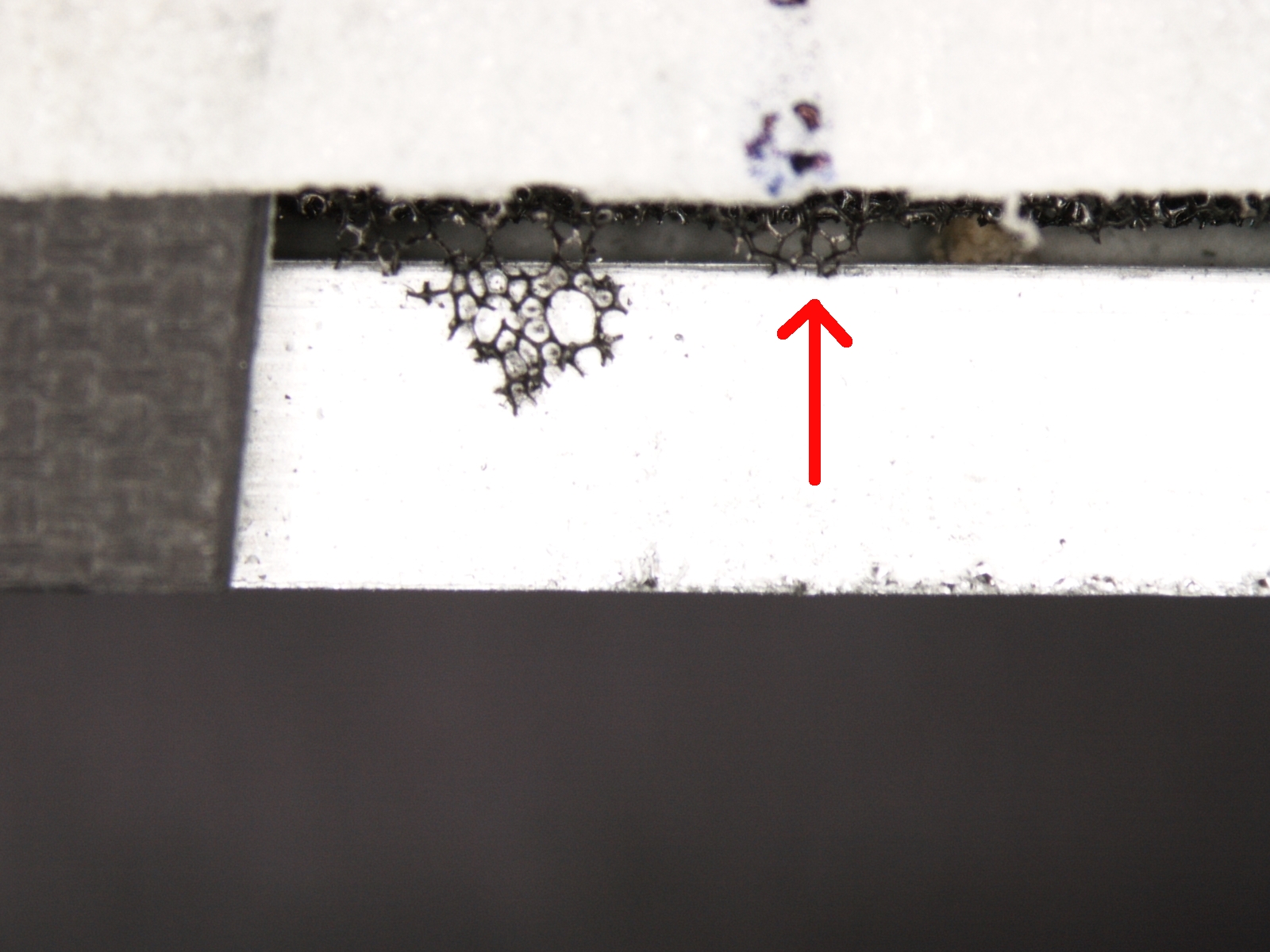 Hubert van Hecke - VTX leak issue
16
Active corrosion tests - 1
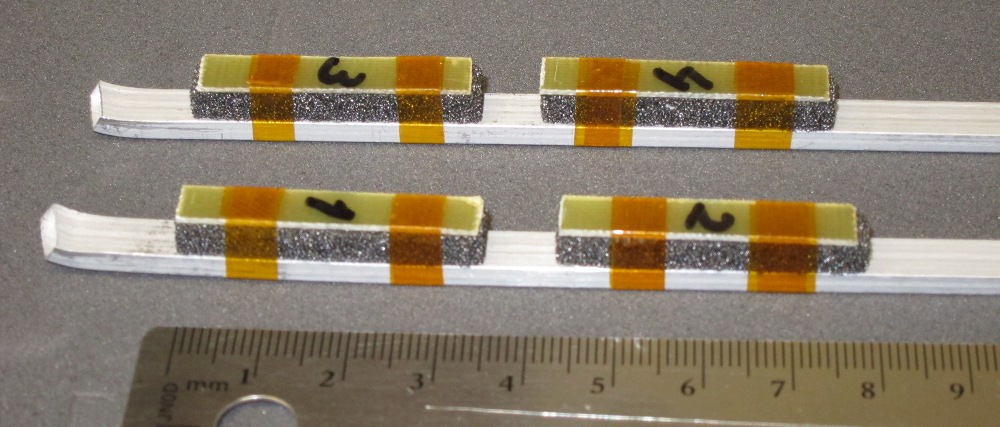 Four carbon foam/Aluminum
sandwiches, immersed in tap water
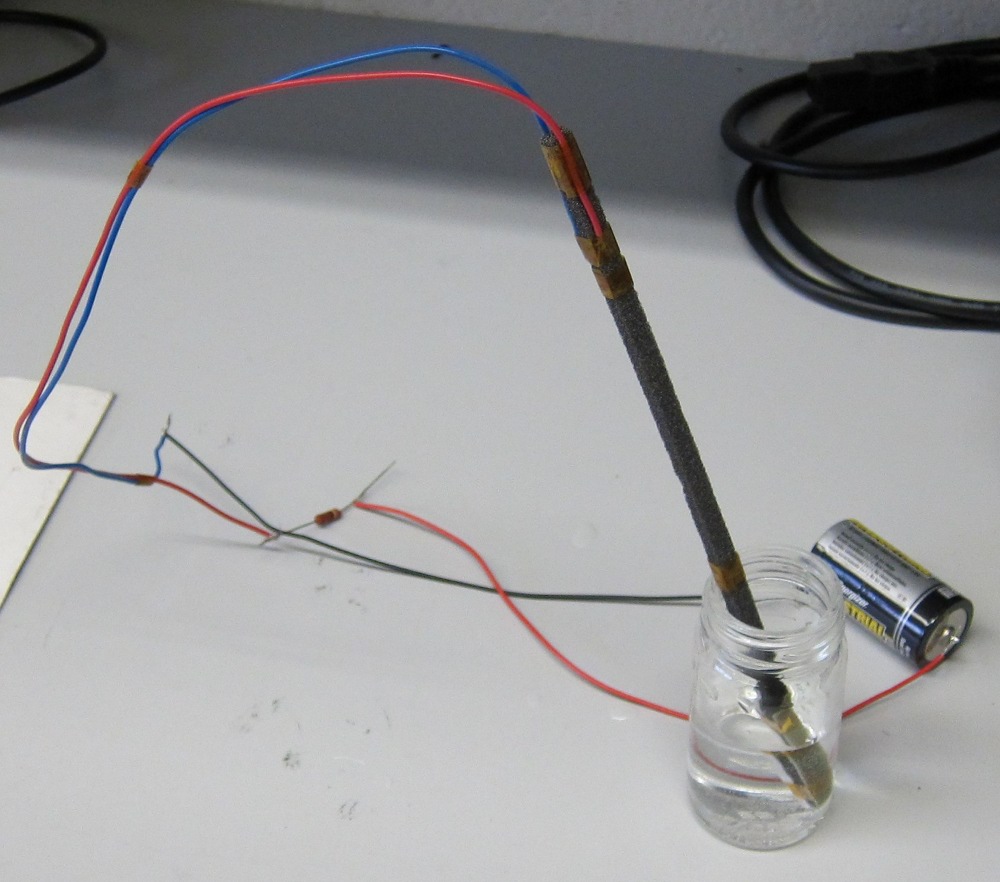 Text
Aluminum/carbon foam sandwich, immersed in tap water, and assisted by ~30 mA of current
Hubert van Hecke - VTX leak issue
17
Active corrosion tests - 2
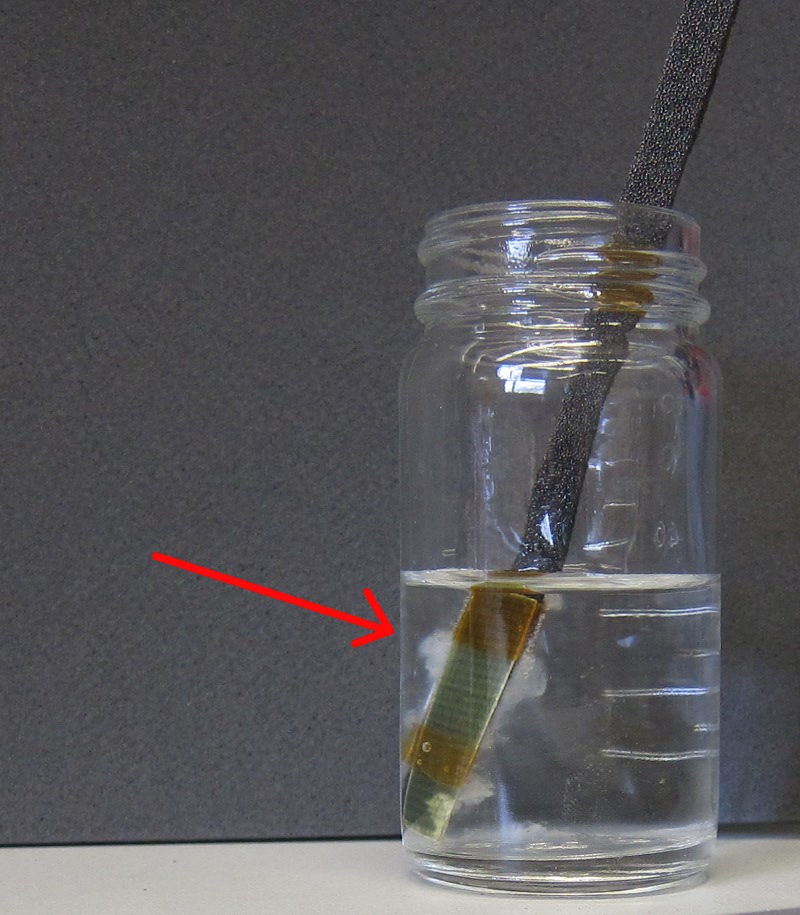 Within a few days, a whitish, very low density material formed at the interface between the Al and C.
I have collected some of this, and it is currently drying so we can send it for analysis.
Text
Hubert van Hecke - VTX leak issue
18
Active corrosion tests - 3
side
Carbon
side
water
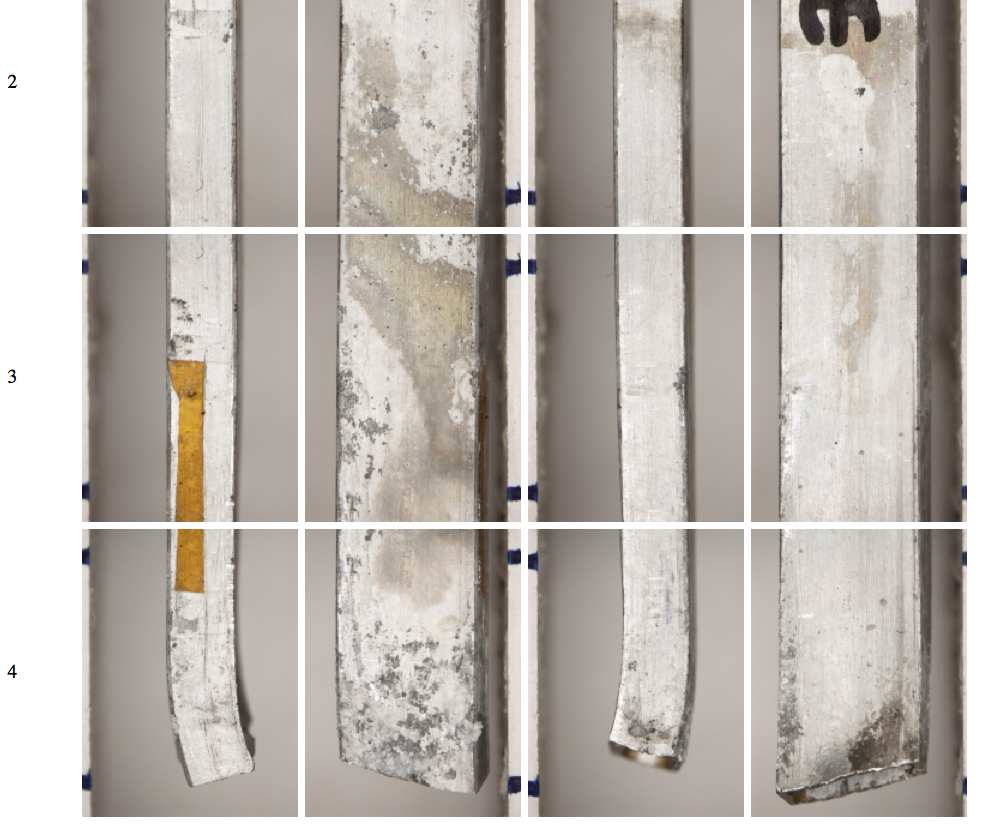 After 9 days I removed the samples from the water. The side facing the carbon shows the same discoloration and pitting as seen on the detector staves.

The side facing the water remained relatively clean
Text
Hubert van Hecke - VTX leak issue
19
FVTX, VTX pixel cooling
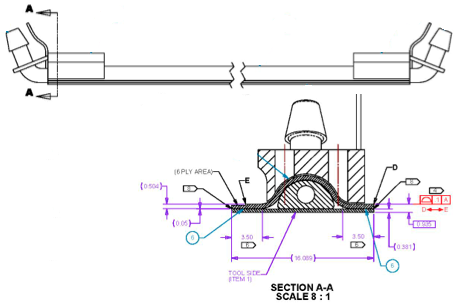 Systems were leak-tested in the IR before removal in January
Tested again in the lab
Tested again after re-installation
Pixels: carbon-carbon
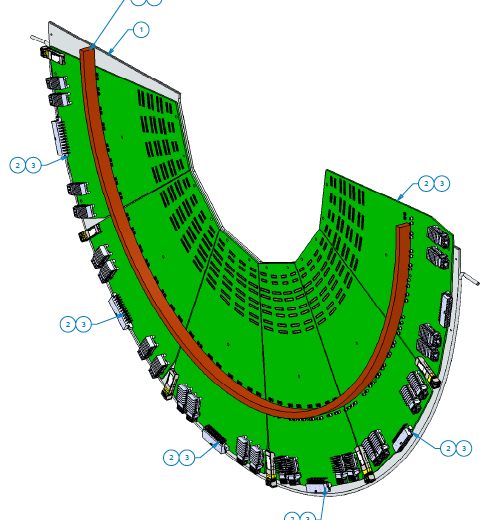 FVTX: ROC cooling plate
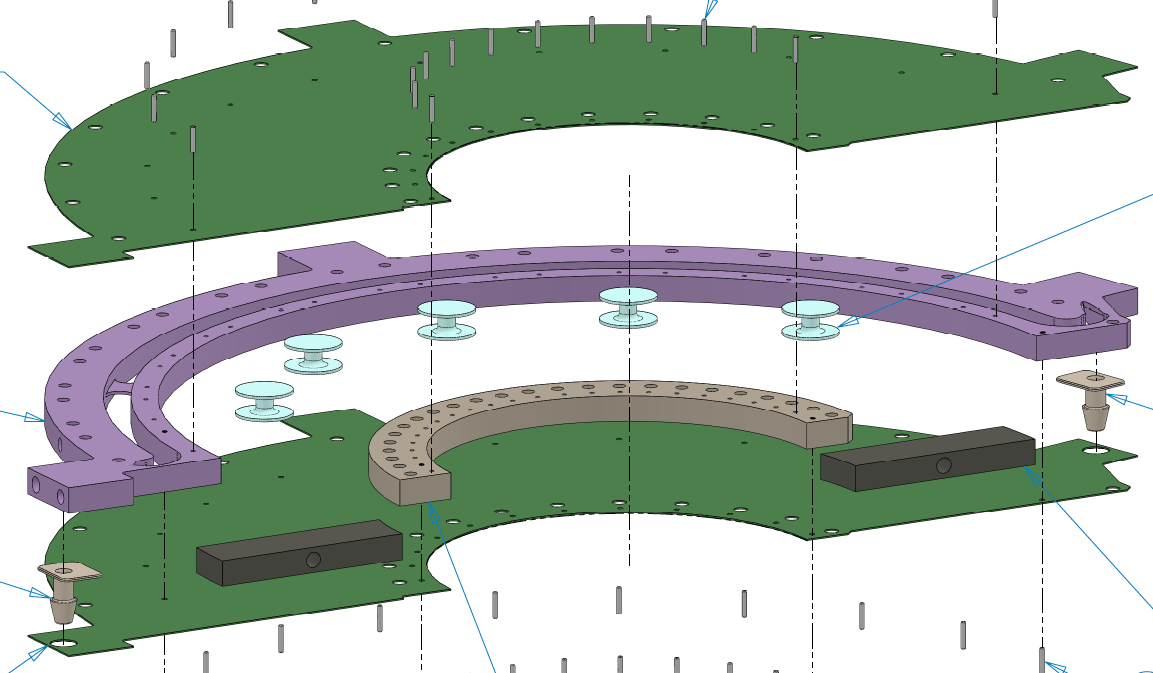 FVTX: carbon-PEEK
Hubert van Hecke - VTX leak issue
20
To be done
.
Analyze the whitish stuff produced in the sample tests
This is assumed to be Aluminum oxide
Do the SEM/atom probe on the known leak site
Identify the black material on the inside of the craters
Analyze other residues found
These are thought to date back to run-12, when plasticized leached out of the cooling system tubing. 
Inspect barrel 3
More?
Unanswered questions
Why was only layer 4 affected, and layer 3 showed no massive leaks?
       - dry N2 was blown in from 2 small hoses near the center of the detector. Was barrel 4 too  far away?
 More?
.
Hubert van Hecke - VTX leak issue
Hubert van Hecke - VTX leak issue
21
21
Conclusions
The leaks were caused by galvanic corrosion between the Aluminum and the carbon foam
No evidence that Novec played a role in the corrosion
Water was introduced to the interface by condensation. Some of this may have already occurred in the first two years, but the events at the end of run-12 caused the sudden massive leaks seen in December
The VTX pixel staves and the FVTX cooling channels are not affected by this effect, and these systems can be safely operated.
Hubert van Hecke - VTX leak issue
22
Backup
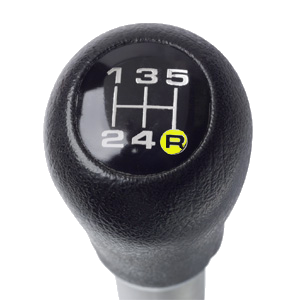 Hubert van Hecke - VTX leak issue
23
Chiller loops 2013
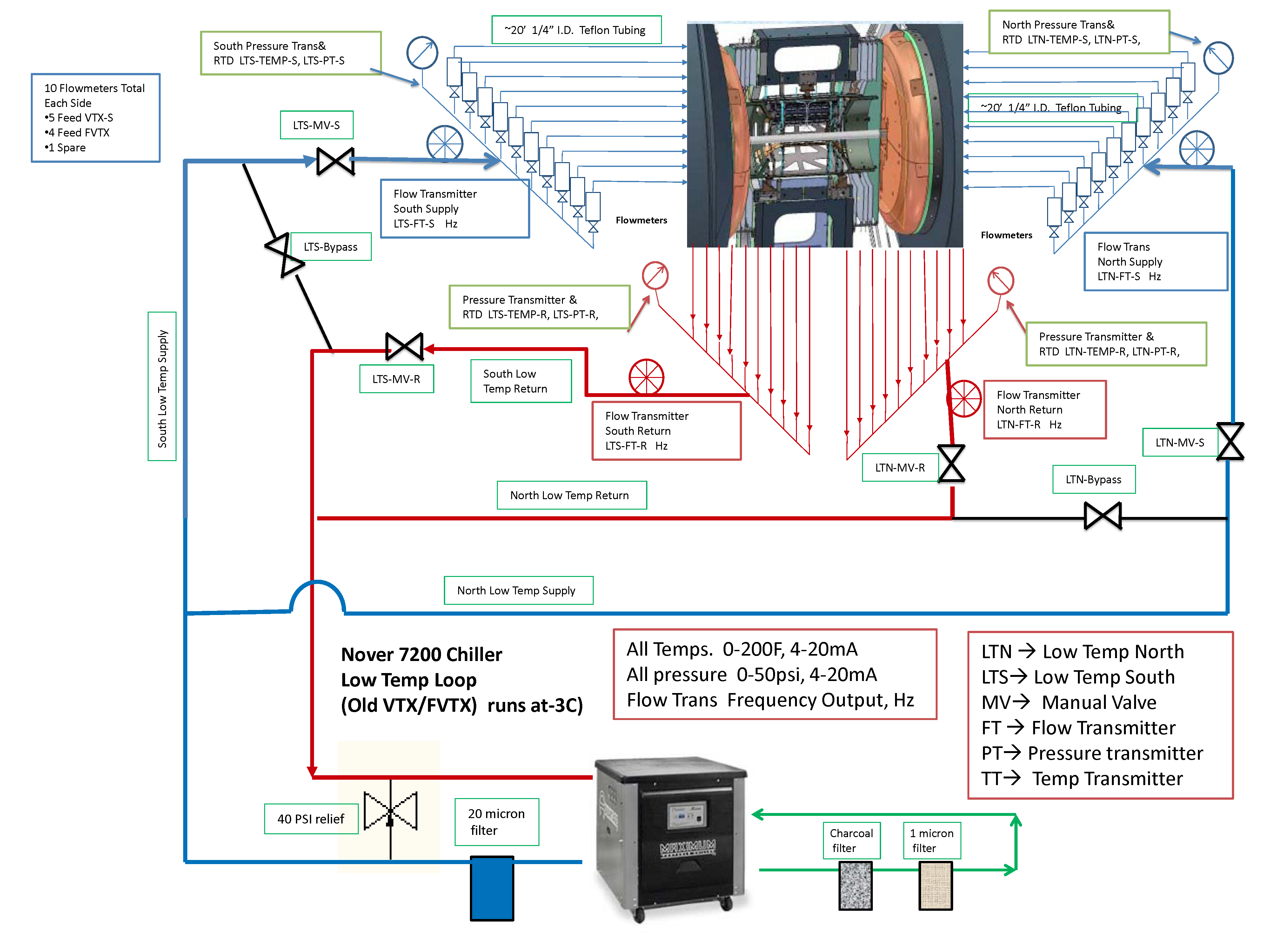 (more pictures)
Hubert van Hecke - VTX leak issue
24
Relative humidity 2010-2012
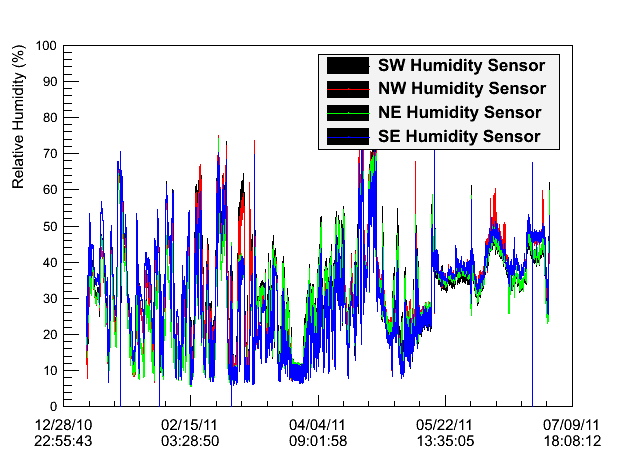 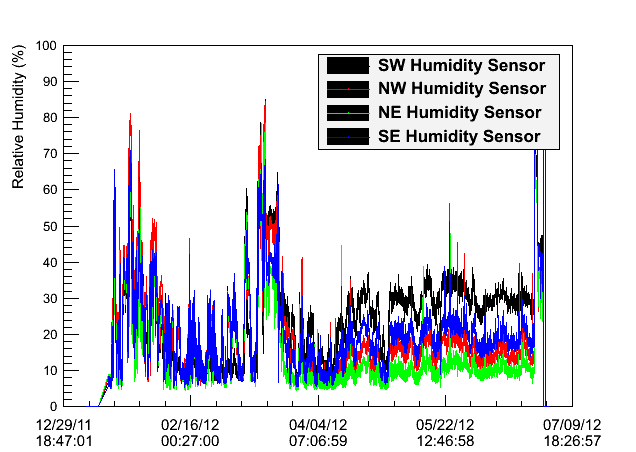 Hubert van Hecke - VTX leak issue
25
Backup material
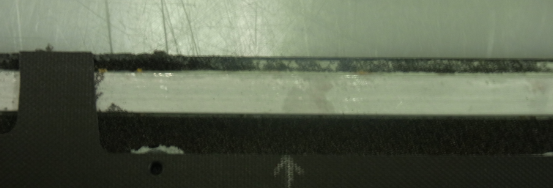 Other deposits
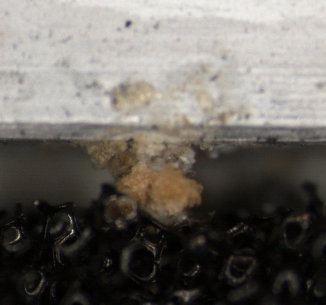 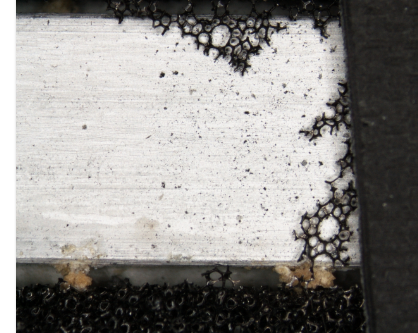 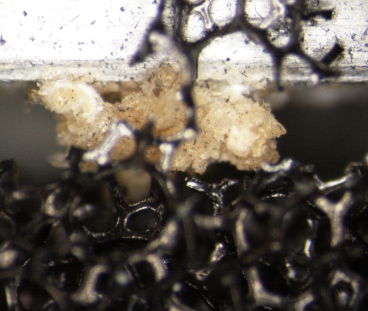 (more pictures)
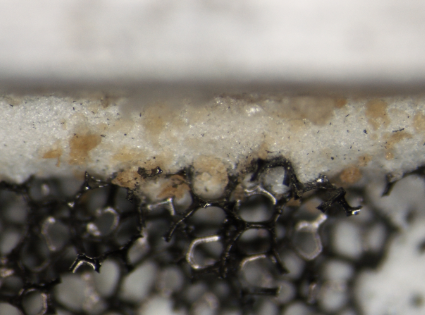 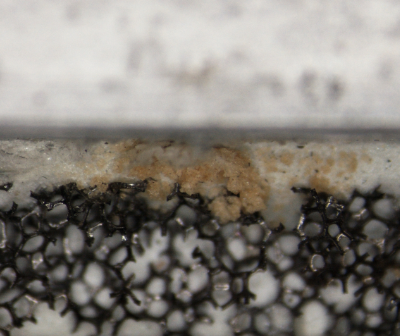 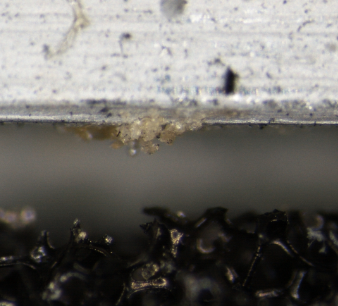 Hubert van Hecke - VTX leak issue
26
Leak discovery
From Eric:
….. we pressurized the system the system  the afternoon of Dec 17 and did not observe any visual leaks.  The system was pressurized over night and in the morning of Dec 18, we noticed an ~2gal drop in the coolant level.  By the end of the day (12/18/2012) we isolated  the problem to one cooling loop on B3 West but there was no indication of a leak in the east detector.  The B3 West  loop was closed off and the balance of the system was pressurized with Novec for the night.  On Dec 19, it was discovered that there was a leak in the east strip loops.  Jimmy, Mike and Rob of course are the experts on this.
Hubert van Hecke - VTX leak issue
27
Backup material
(more pictures)
Hubert van Hecke - VTX leak issue
28
Backup material
(more pictures)
Hubert van Hecke - VTX leak issue
29